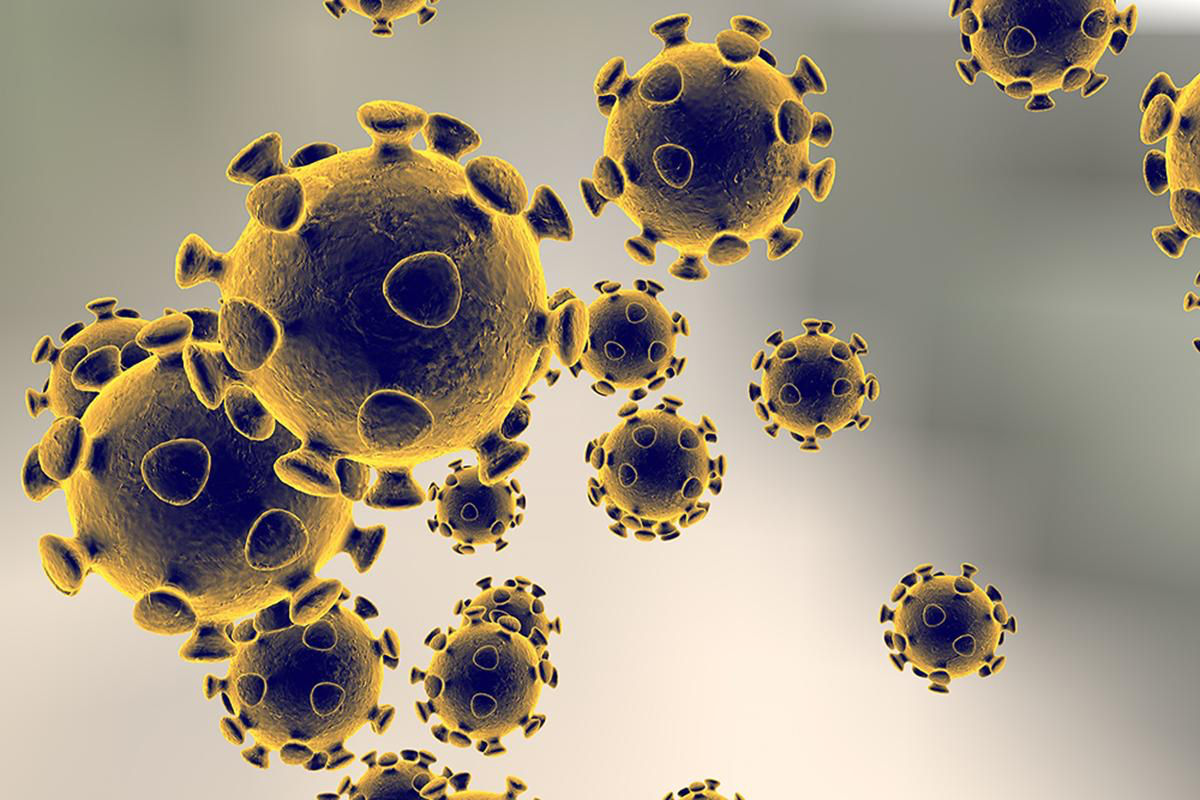 Θεσσαλονικείς 
και 
Κορονοϊός
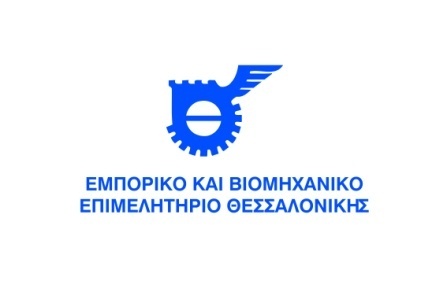 Βαρόμετρο ΕΒΕΘ – Μάρτιος 2020
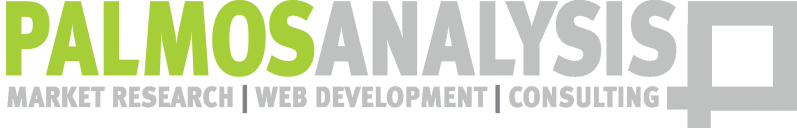 ΤΑΥΤΟΤΗΤΑ ΕΡΕΥΝΑΣ
ΕΝΤΟΛΕΑΣ: 	ΕΜΠΟΡΙΚΟ & ΒΙΟΜΗΧΑΝΙΚΟ 
		ΕΠΙΜΕΛΗΤΗΡΙΟ ΘΕΣΣΑΛΟΝΙΚΗΣ - 
		ΒΑΡΟΜΕΤΡΟ ΕΒΕΘ
ΠΕΡΙΟΔΟΣ: 	23 ΜΑΡΤΙΟΥ – 1 ΑΠΡΙΛΙΟΥ 2020
ΜΕΘΟΔΟΣ:	ΤΗΛΕΦΩΝΙΚΕΣ ΣΥΝΕΝΤΕΥΞΕΙΣ 
		ΜΕ ΣΥΣΤΗΜΑ iCATI
ΠΕΡΙΟΧΗ:		ΝΟΜΟΣ ΘΕΣΣΑΛΟΝΙΚΗΣ
ΔΕΙΓΜΑ:		704 ΑΤΟΜΑ, ΑΝΔΡΕΣ & ΓΥΝΑΙΚΕΣ, 
		18 ΕΤΩΝ ΚΑΙ ΑΝΩ
ΣΤΑΘΜΙΣΕΙΣ:	ΜΕ ΒΑΣΗ ΤΟ ΦΥΛΟ ΚΑΙ ΤΗΝ ΗΛΙΚΙΑ 
		ΤΩΝ ΕΡΩΤΩΜΕΝΩΝ (ΕΛΣΤΑΤ 2011)
Η Palmos Analysis είναι τακτικό μέλος του ΣΕΔΕΑ, έχει Αρ. Μητρώου 11 στο ΕΣΡ και τηρεί τους Κανόνες Δεοντολογίας της ESOMAR για τις δημοσκοπήσεις και την έρευνα αγοράς.
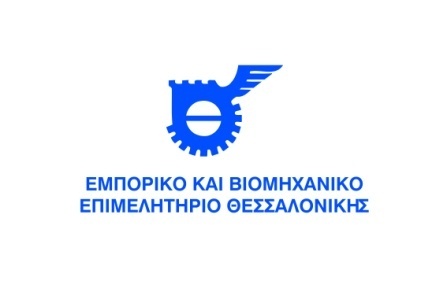 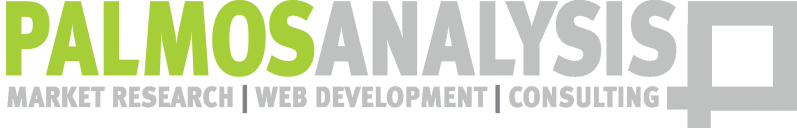 Θεσσαλονικείς & Κορονοϊός“Σε μια κλίμακα από το 1 – Καθόλου μέχρι και το 5 – Πολύ, πόσο θα λέγατε ότι σας ανησυχεί το θέμα του κορονοϊού για...”
πολύ + αρκετά
ούτε πολύ/ούτε λίγο
λίγο + καθόλου
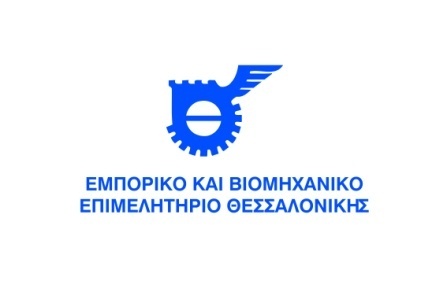 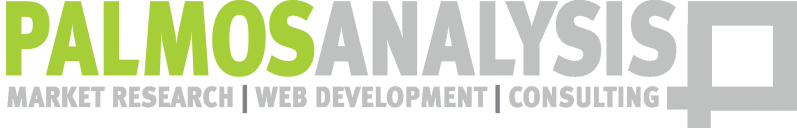 την 
Υγεία 
σας
Θεσσαλονικείς & Κορονοϊός“Σε μια κλίμακα από το 1 – Καθόλου μέχρι και το 5 – Πολύ, πόσο θα λέγατε ότι σας ανησυχεί το θέμα του κορονοϊού για...”
πολύ + αρκετά
ούτε πολύ/ούτε λίγο
λίγο + καθόλου
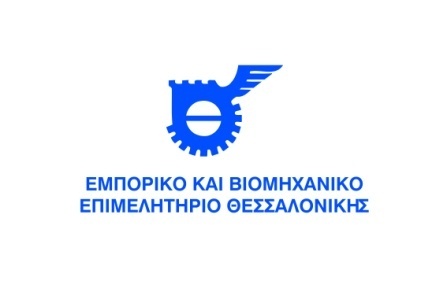 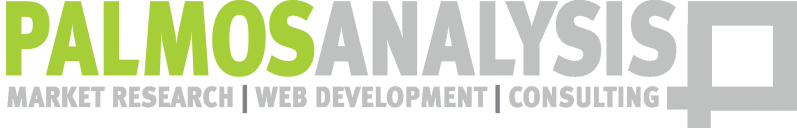 την Υγεία 
των 
δικών σας
Θεσσαλονικείς & Κορονοϊός“Σε μια κλίμακα από το 1 – Καθόλου μέχρι και το 5 – Πολύ, πόσο θα λέγατε ότι σας ανησυχεί το θέμα του κορονοϊού για...”
πολύ + αρκετά
ούτε πολύ/ούτε λίγο
λίγο + καθόλου
ΔΓ/ΔΑ
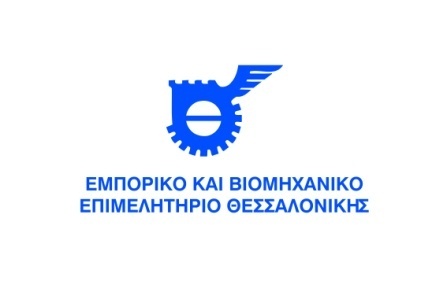 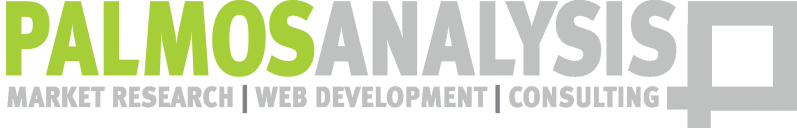 τα οικονομικά σας
Θεσσαλονικείς & Κορονοϊός“Εσείς και η οικογένειά σας, έχετε λάβει κάποια μέτρα προστασίας από τον κορονοϊό;”
ΝΑΙ
ΟΧΙ
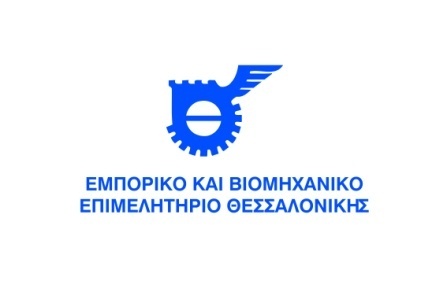 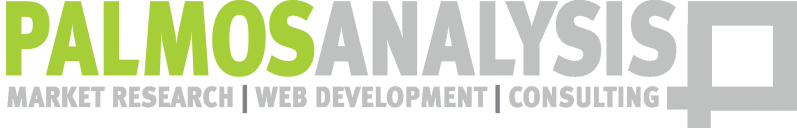 Θεσσαλονικείς & Κορονοϊός“Εσείς και η οικογένειά σας, έχετε λάβει κάποια μέτρα προστασίας από τον κορονοϊό;” (πολλαπλή επιλογή)
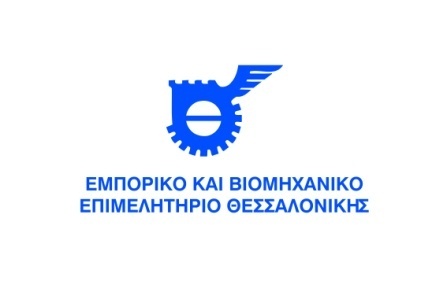 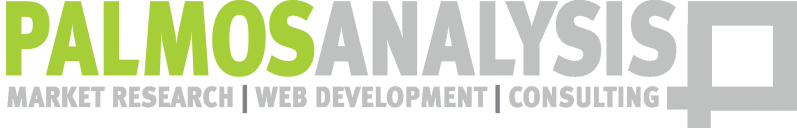 Θεσσαλονικείς & Κορονοϊός“Σε μια κλίμακα από το 1 – Καθόλου μέχρι και το 5 – Πολύ, πόσο ικανοποιητική θα λέγατε ότι είναι η μέχρι στιγμής αντιμετώπιση της εξάπλωσης του κορονοϊού από την πολιτεία και τις αρχές;”
78%
13%
ΠΟΛΥ + ΑΡΚΕΤΑ
ΟΥΤΕ ΠΟΛΥ/ΟΥΤΕ ΛΙΓΟ
7%
ΛΙΓΟ + ΚΑΘΟΛΟΥ
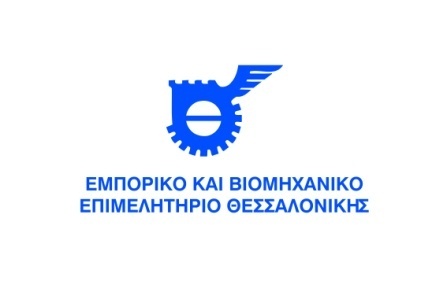 ΔΓ/ΔΑ	1%
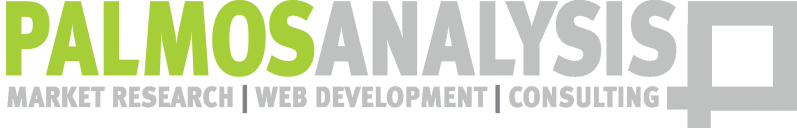 Θεσσαλονικείς & Κορονοϊός“Πως θα χαρακτηρίζατε τα περιοριστικά μέτρα που έχει πάρει μέχρι σήμερα η πολιτεία (αναστολή λειτουργίας σχολείων, πανεπιστημίων, χώρων εστίασης και ψυχαγωγίας, αναστολή λειτουργίας καταστημάτων, απαγόρευση συνάθροισης άνω των 10 ατόμων, περιορισμός μετακινήσεων κτλ) για την αντιμετώπιση της εξάπλωσης του κορονοϊού;”
7%
87%
ΥΠΕΡΒΟΛΙΚΑ/ΠΟΛΥ ΑΥΣΤΗΡΑ
ΑΝΑΓΚΑΙΑ/ΟΠΩΣ ΠΡΕΠΕΙ
5%
ΧΑΛΑΡΑ/ΑΝΕΠΑΡΚΗ
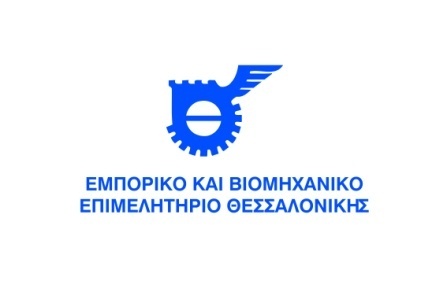 ΔΓ/ΔΑ	1%
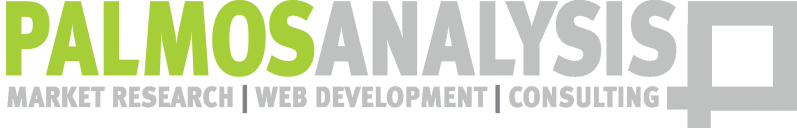 Θεσσαλονικείς & Κορονοϊός“Kατά τη γνώμη σας, η ανταπόκριση των πολιτών στα μέτρα για τον περιορισμό της εξάπλωσης του κορονοϊού που ανακοινώνουν οι αρχές, είναι:”
53%
36%
Ικανοποιητική/Οι πολίτες γενικά 
ανταποκρίνονται σωστά και υπεύθυνα
Μέτρια/Οι πολίτες δεν έχουν αντιληφθεί την έκταση του προβλήματος
Απαράδεκτη/Οι πολίτες είναι γενικά απείθαρχοι και ανεύθυνοι
10%
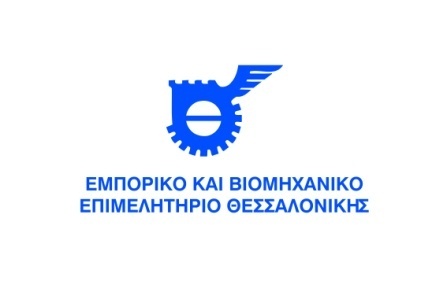 ΔΓ/ΔΑ	1%
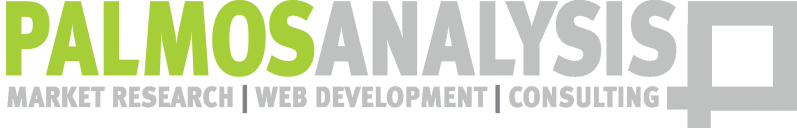 Θεσσαλονικείς & Κορονοϊός“Ποια από τα παρακάτω θα λέγατε ότι έχει συμβεί σε σας προσωπικά λόγω της εξάπλωσης του κορονοϊού: (πολλαπλή επιλογή)”
43%
42%
27%
27%
«Έχει μειωθεί το εισόδημα του νοικοκυριού»
«Έχω ακυρώσει/αναβάλει σημαντικά γεγονότα (ταξίδια/κοινωνικές εκδηλώσεις κτλ)»
«Έχει ανασταλεί η εργασία μου/Έχω απολυθεί»
«Έχει μειωθεί η εργασία μου/Έχω λιγότερη δουλειά»
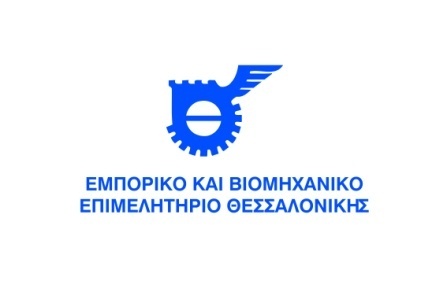 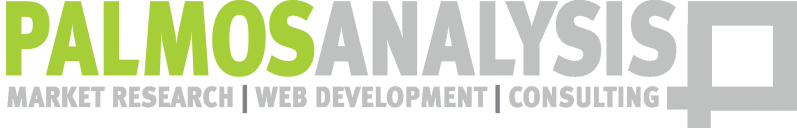 Θεσσαλονικείς & Κορονοϊός“Ποια από τα παρακάτω θα λέγατε ότι έχει συμβεί σε σας προσωπικά λόγω της εξάπλωσης του κορονοϊού: (πολλαπλή επιλογή)”
27%
2%
1%
23%
«Έχει αλλάξει ο τρόπος εργασίας μου (τηλε-εργασία, μέσω διαδικτύου, μέσω τηλεφώνου κτλ)»
«Υπάρχει κρούσμα/κρούσματα στον κοινωνικό μου κύκλο»
«Υπάρχει κρούσμα/κρούσματα στον οικογενειακό μου κύκλο»
«Τίποτα από τα παραπάνω/Κανένα»
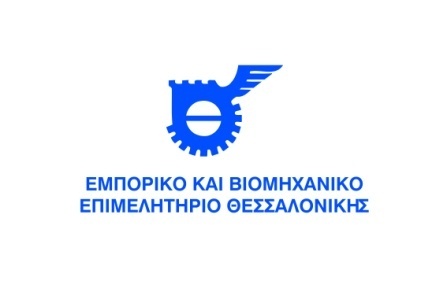 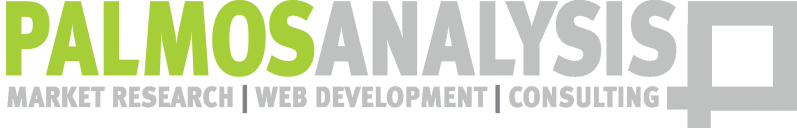 Θεσσαλονικείς & Κορονοϊός“Πως θα χαρακτηρίζατε τα μέτρα στήριξης των πολιτών και των επιχειρήσεων που έχει ανακοινώσει μέχρι σήμερα η πολιτεία;”
57%
26%
Επαρκή και Αποτελεσματικά
17%
Δεν έχω γνώμη/ Δεν απαντώ
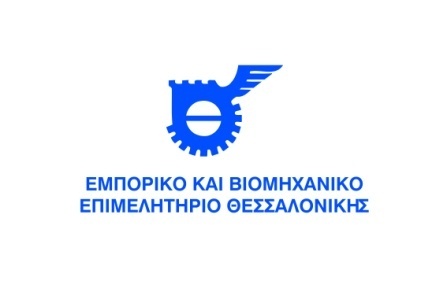 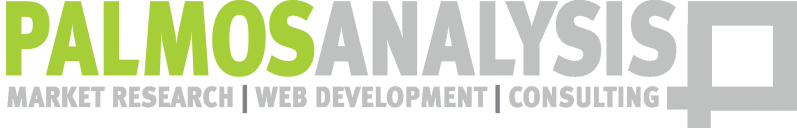 Ανεπαρκή και Αναποτελεσματικά
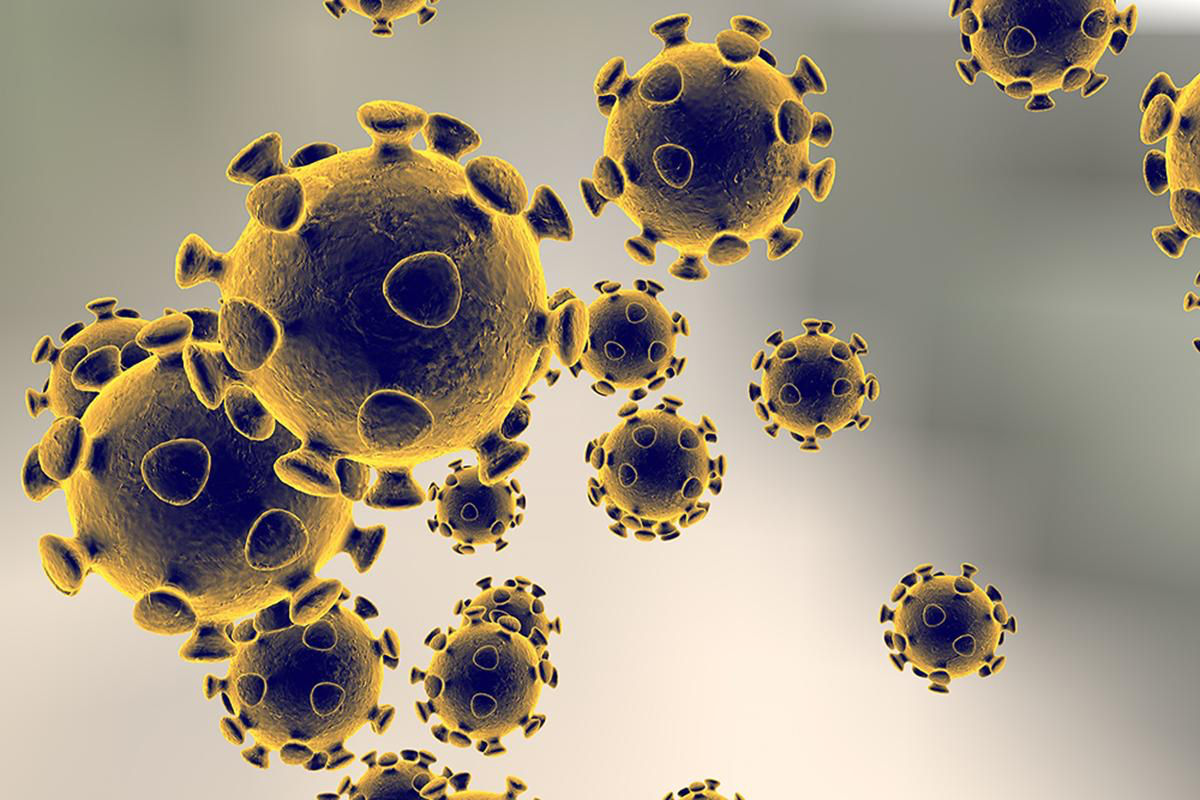 Θεσσαλονικείς 
και 
Κορονοϊός
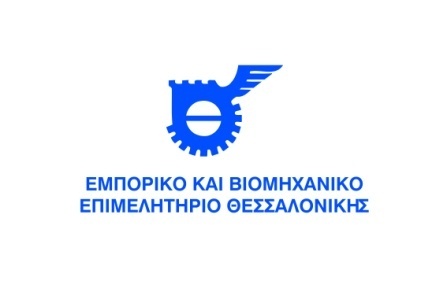 Βαρόμετρο ΕΒΕΘ – Μάρτιος 2020
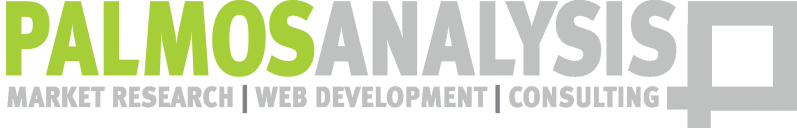